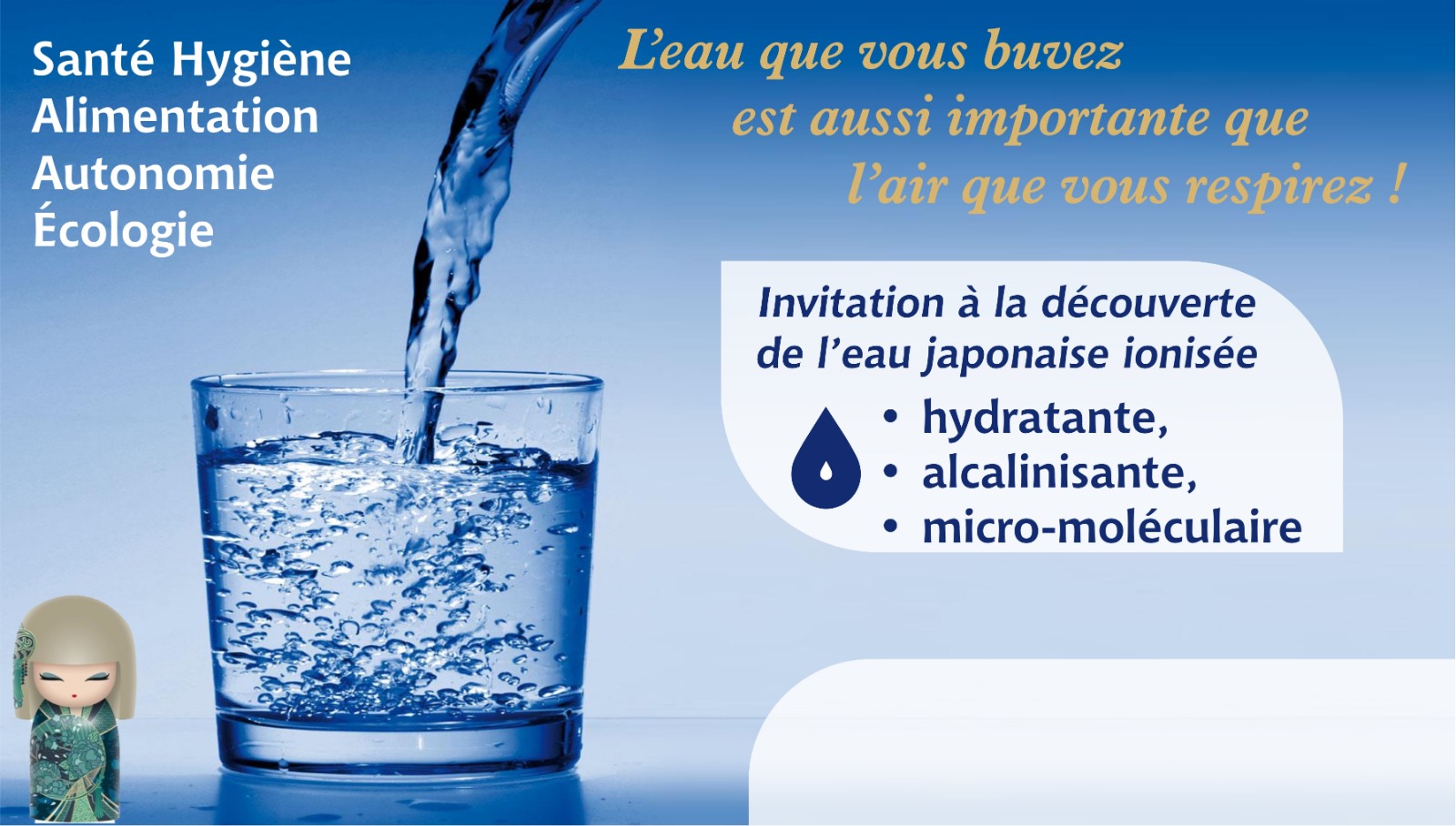 Comment l’eau et les fréquences
se marient pour servir notre santé !
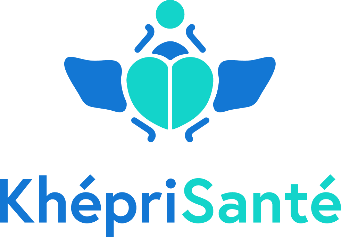 Mardi 18 Mai 2021

Une présentation des bienfaits de
2 dispositifs médicaux innovants en prévention santé
 
Sur une plage horaire de 2 h
(ateliers en petits groupes)
Entre 9H30 et 19H
JOURNEE DECOUVERTE DIMANCHE 11 AVRIL
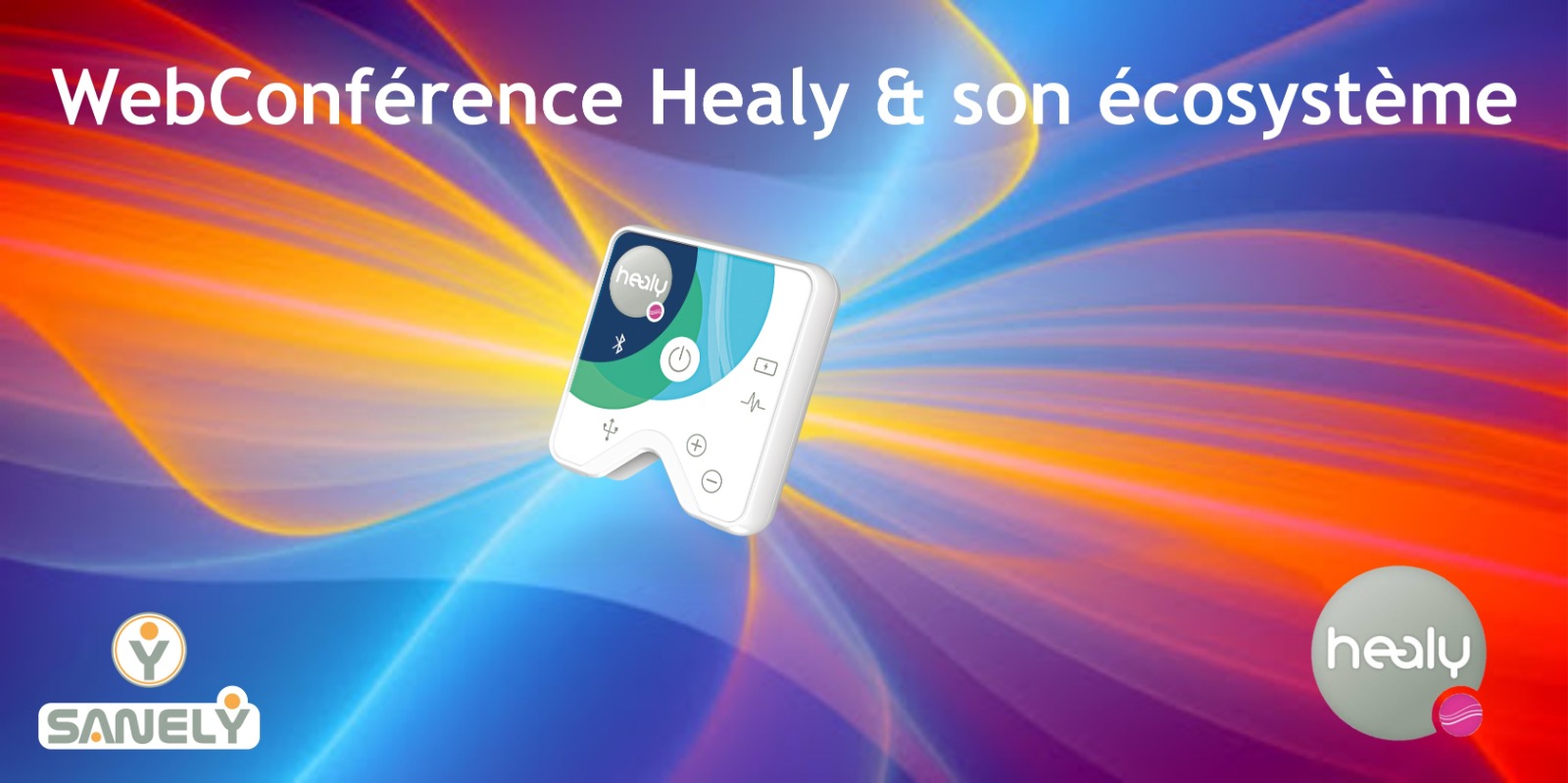 Thérapie fréquentielle
et bio-resonance
Réservation obligatoire par Tél ou SMS au Evelyne 06 60 47 71 64 ou Carole 06 24 69 14 93
Au Centre Khépri Santé - 2ème étage
188 Gde rue Charles de Gaulle - 94130 Nogent sur Marne
Réservez pour une analyse individuelle de vos fréquences